Vendor Landscape: Application Development Tools
Don’t ask your developers about this, they are liable to tell you they can build it better.
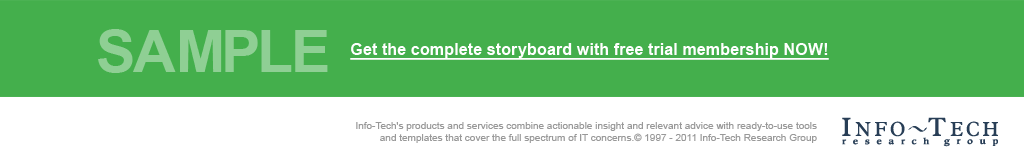 Introduction
Spending a little on development components means a lot less time spent developing solutions, and that equates to remarkable cost savings.
This Research Is Designed For:
This Research Will Help You:
Enterprises that develop software and want to:
Create more high-quality features in less time.
Keep pace with the ever-changing world of software development.
Add missing functionality or enhanced functionality without writing lines of code.

Enterprises facing business challenges that must respond to the needs of end users (internal or external):
With reliable and agile line-of-business solutions.
By keeping up-to-speed with current technologies, trends, and design patterns.
Understand what’s new in the development tools/component market.

Evaluate development tools/component vendors and products for your enterprise needs.

Determine which products are most appropriate for particular use cases and scenarios.

Aid in the selection process of a development tools/component package.
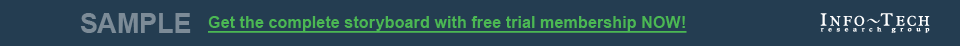 Executive Summary
Business is tight, timelines are tight, and getting more done in less time while remaining in touch with the leading trends in software is critical to any business. Using development components and tools helps your developers stay current with technology trends, providing responsive solutions for your clients.

ComponentOne, the clear leader and champion of the development tool space, has been providing tools, components, and applications to assist developers for over 23 years. It provides the most well-rounded offering of tools in all three of the major categories: Desktop, Mobile, and Web all in one convenient suite.

The cost point for each of the vendors is relatively equal; each offers a full “ultimate” suite containing all their products. The products excel at specific functions and features. Janus Systems received the lowest scoring because its focus is on the desktop space, while the other vendors offer their products across 2 or 3 of the evaluated platforms. 

Development managers and leaders must base their decision to use the tools and components detailed in this research not on what their developers tell them, but rather on real empirical evidence. In each case, the vendors described herein offer trial periods for their suites. Use these trials to determine first hand the real cost savings you will see. Developers are often too quick to “build it themselves,” not realizing the impact to the business.
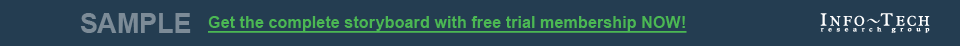 Market Overview
How it got here
Where it’s going
Vendor supplied development tools and components have been around since the 1980s when many development languages and environments began to evolve into more robust offerings. 

Tools and components were designed to simplify and expedite development of common features and functions.

Target audience has always been software developers, software architects, and IT professionals responsible for the deployment of business solutions.

Development tools and components have continually been a means of allowing development groups to stay abreast of the latest technological and software trends and providing an easy to use (often single line of code) integration.
Development tools vendors continue to mature their products keeping up with the ever-changing technology landscape and the needs of business development groups.

New functionality, components, and tools are being created to integrate and interface with business pervasive software such as SharePoint, with many of the vendors (ComponentOne in particular) offering a full suite of tools designed specifically for SharePoint development efforts. 

More robust UI tools target agnostic environments so that developers can code once and deploy across desktops, Web, and mobile application spaces.
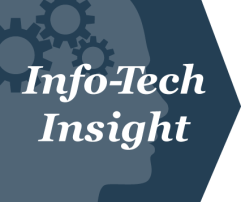 As software trends evolve, so do the features you need to evaluate. Pay close attention to vendors that can offer a single suite of tools capable of performing in all required platform spaces.
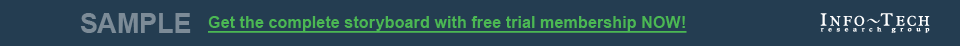 Application Development Components & Tools Evaluation Criteria & Weighting Factors
Product Evaluation
Usability
Strategy
Features
The solution provides basic 
and advanced feature/functionality.
Affordability
Features
Viability
Reach
Affordability
The five-year TCO of the solution is economical.
Architecture
Usability
The solution’s dashboard and reporting tools are intuitive and easy to use.
Channel
Product
Architecture
The delivery method of the solution aligns with what is expected within the space.
Vendor Evaluation
Vendor
Viability
Vendor is profitable, knowledgeable, and will be around for the long-term.
Strategy
Vendor is committed to the space and has a future product and portfolio roadmap.
Reach
Vendor offers global coverage and is able to sell and provide post-sales support.
Channel
Vendor channel strategy is appropriate and the channels themselves are strong.
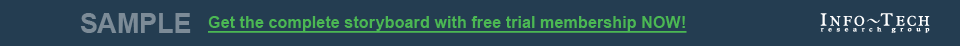 The Info-Tech Application Development Components & Tools Value Index
What is a Value Score?
On a relative basis, Janus maintained the highest Info-Tech Value ScoreTM of the vendor group. Vendors were indexed against Janus’ performance to provide a complete, relative view of their product offerings.
Champion
The Value Score indexes each vendor’s product offering and business strength relative to their price point. It does not indicate vendor ranking.

Vendors that score high offer more bang for the buck (e.g. features, usability, stability, etc.) than the average vendor, while the inverse is true for those that score lower.
 
Price-conscious enterprises may wish to give the Value Score more consideration than those who are more focused on specific vendor/product attributes.
Average Score: 61.3
100
75
66
55
53
19
Janus
Intersoft
ComponentOne
Telerik
DevExpress
Infragistics
Sources:
To calculate the Value Score for each vendor, the affordability raw score was backed out, the product scoring reweighted, and the affordability score multiplied by the product of the Vendor and Product scores.
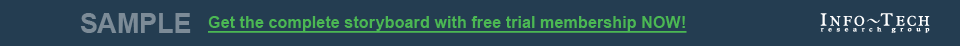 Table Stakes represent the minimum standard; without these a product doesn’t even get reviewed
The Table Stakes
What Does This Mean?
The products assessed in this Vendor LandscapeTM meet, at the very least, the requirements outlined as Table Stakes. 

Many of the vendors go above and beyond the outlined Table Stakes, and some do so in multiple categories. This section aims to highlight the product capabilities in excess of the criteria listed here.
When comparing vendors and their development component suites, cost is somewhat equal across all vendors. Use the free trial period to evaluate how your organization’s exact needs match with the vendor’s offering. Take the time to try the solution, use it and gauge suitability based on how quickly developers accept it.
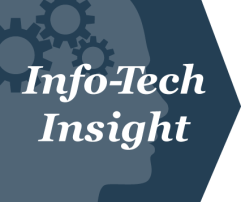 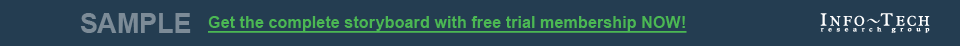 Advanced Features are the market differentiators that make or break a product
Scoring Methodology
Advanced Features
Info-Tech scored each vendor’s features offering as a summation of their individual scores across the listed advanced features. Vendors were given 1 point for each feature the product inherently provided. Some categories were scored on a more granular scale with vendors receiving half points (see **Partial functionality criteria).
**Partial functionality was given across several categories if components were capable but the functionality was not a primary function. For example, all grids and charts inherently provide reporting capabilities depending on their usage in the designed application.
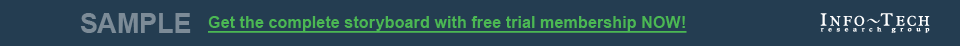 Business users are notoriously impatient and want their apps to reflect the latest trends – while they are still a trend
When it comes to desktop development, WinForms, WPF, ActiveX – choosing a component suite that can speed up development time is critical.
Exemplary Performers
1
Desktop Development
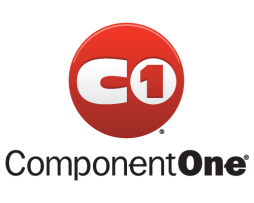 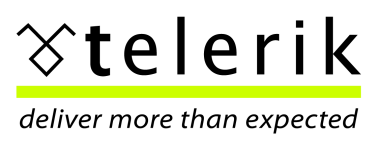 2
Viable Performers
Web Development
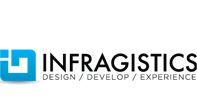 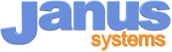 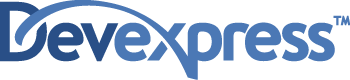 3
Mobile Development
Adequate Performers
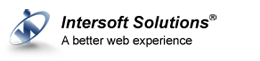 4
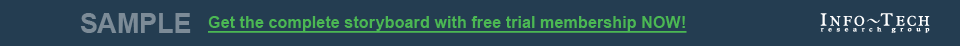 Evolving Web standards and changing technologies can make it difficult for the dev team to stay current… but they must
With so many standards to follow, having components that can deal with all the differences is critical to expedient the success of your dev team.
Exemplary Performers
1
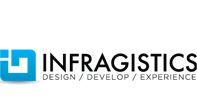 Desktop Development
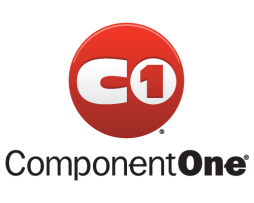 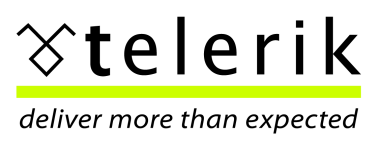 2
Viable Performers
Web Development
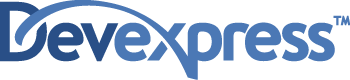 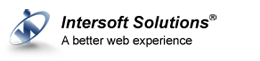 3
Mobile Development
Adequate Performers
4
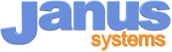 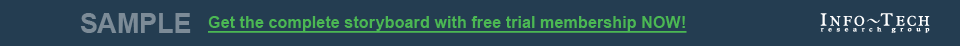 Trends are moving towards mobile interfaces. If your organization isn’t providing one now, it may be lagging behind
Developing for mobile environments is a challenge for many developers, but with the right tool set, the job can be much easier.
Exemplary Performers
1
Desktop Development
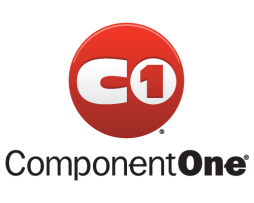 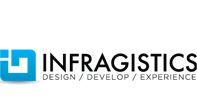 2
Viable Performers
Web Development
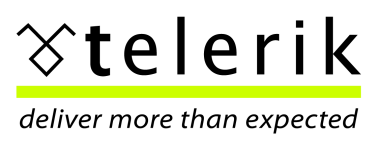 3
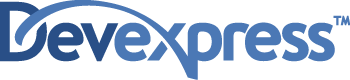 Mobile Development
Adequate Performers
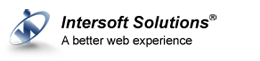 4
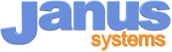 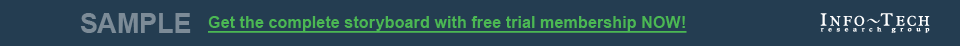 Info-Tech Research Group Helps IT Professionals To:
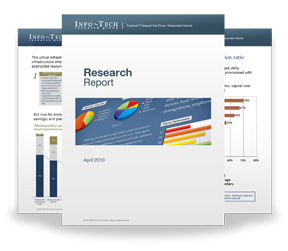 Quickly get up to speedwith new technologies
Make the right technologypurchasing decisions – fast
Deliver critical ITprojects, on time andwithin budget
Manage business expectations
Justify IT spending andprove the value of IT
Train IT staff and effectivelymanage an IT department
Sign up for free trial membership to get practical
solutions for your IT challenges
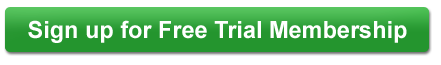 “Info-Tech helps me to be proactive instead of reactive –a cardinal rule in a stable and leading edge IT environment.
- ARCS Commercial Mortgage Co., LP
Toll Free: 1-888-670-8889
www.infotech.com
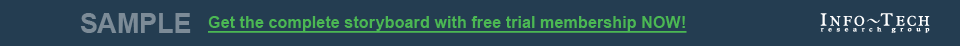